Test N°5
Attention : vous avez droit entre 15 et 30 secondes par calcul
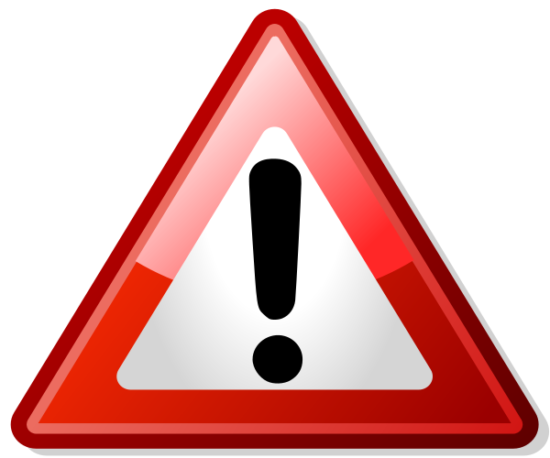 CALCUL 1
Calculer pour x =  3
 8x²
CALCUL 2
Réduire
 6x (4x)
CALCUL 3
Calculer
CALCUL 4
Calculer 20 % de 55 €
CALCUL 5
Donner l’écriture décimale de 28,3
CALCUL 6
Factoriser
49x²  7x
CALCUL 7
Quels sont le quotient et le reste dans la division euclidienne de 67 par 7 ?
CALCUL 8
Développer et réduire
(2x + 3) (5x  2)
CALCUL 9
Calculer 
15  5  3²
CALCUL 10
Calculer
FIN DU TEST